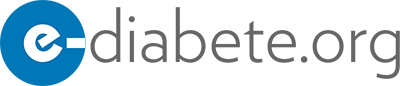 prochain cours
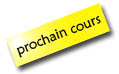 Session 12 DECEMBRE  2019:         

Heure………………………(GMT)

Lieu……………………………….….

Salle………………………………….
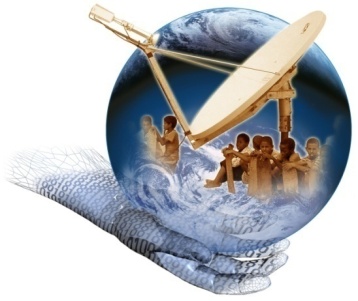 Le Dr Bouenizabila nous fait partager son expérience sur le sujet répondra en direct à vos questions.
«Le diabète en milieu sous équipé : quoi de neuf en 2019»Dr Bouenizabila
Congo
Pour en savoir plus, visitez le site 
www.e-diabete.org
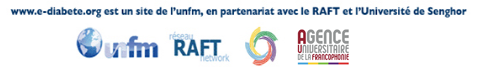